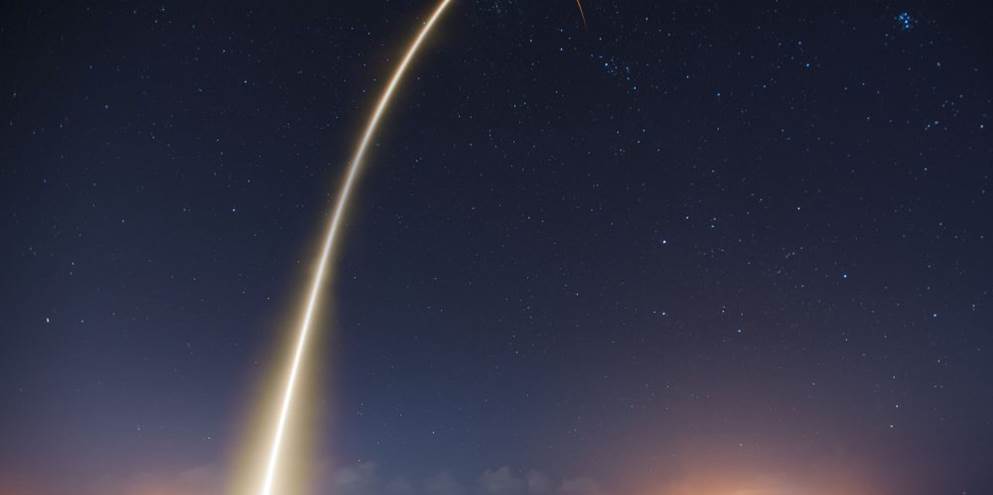 EGI: advanced computing for research
in Europe… and beyond!
Gergely Sipos and Giuseppe La Rocca
User Community Support Team
EGI Foundation

Kenet Research Infrastructures Workshop
1 December 2016
www.egi.eu
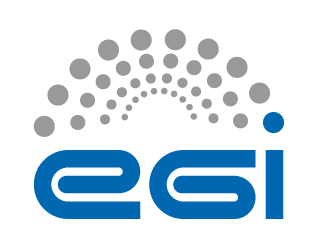 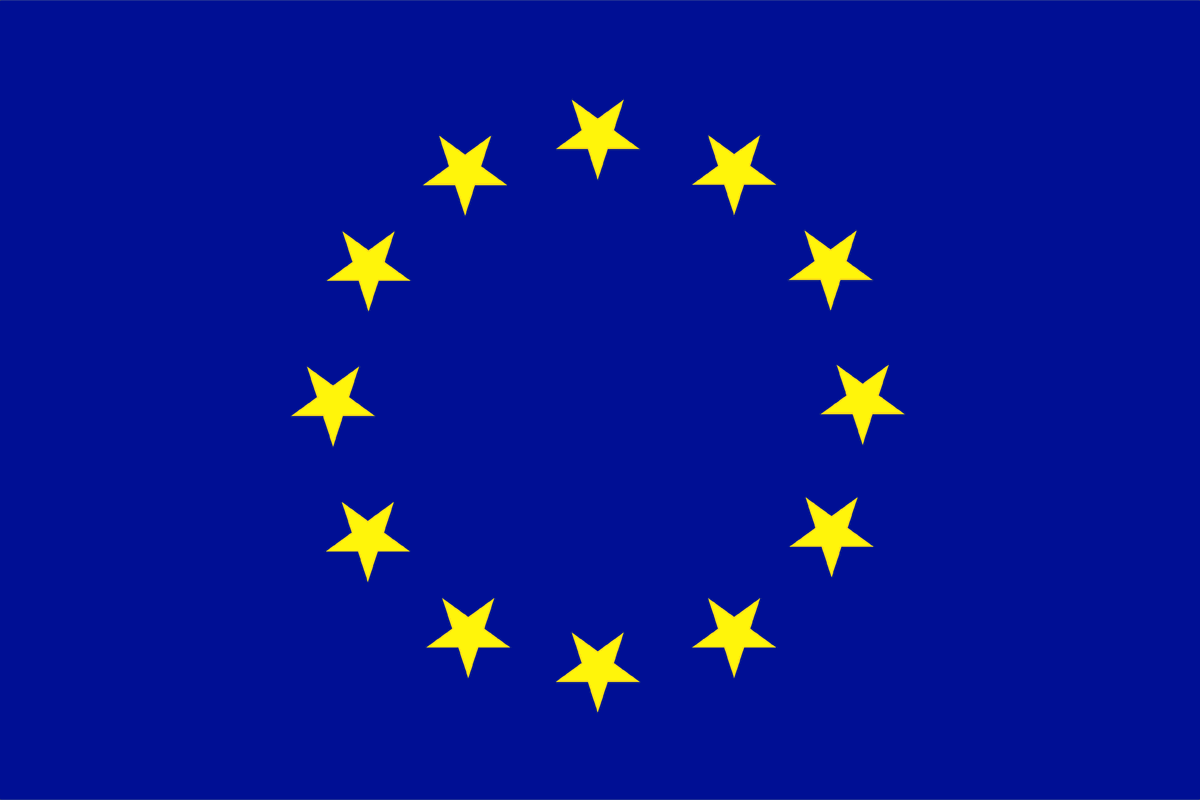 The EGI-Engage project is co-funded by the European Union (EU) Horizon 2020 program under grant number 654142
Outline
EGI overview talk (Gergely) 15’ 
OneData intro talk (Giuseppe) 15’ 
OneData demo (Giuseppe) 15’ 
Federated Cloud talk (Gergely) 15’ 
Federated Cloud demo (Giuseppe) 15’ 
Next steps 5’
Q&A 10'
EGI: Advanced Computing for Research
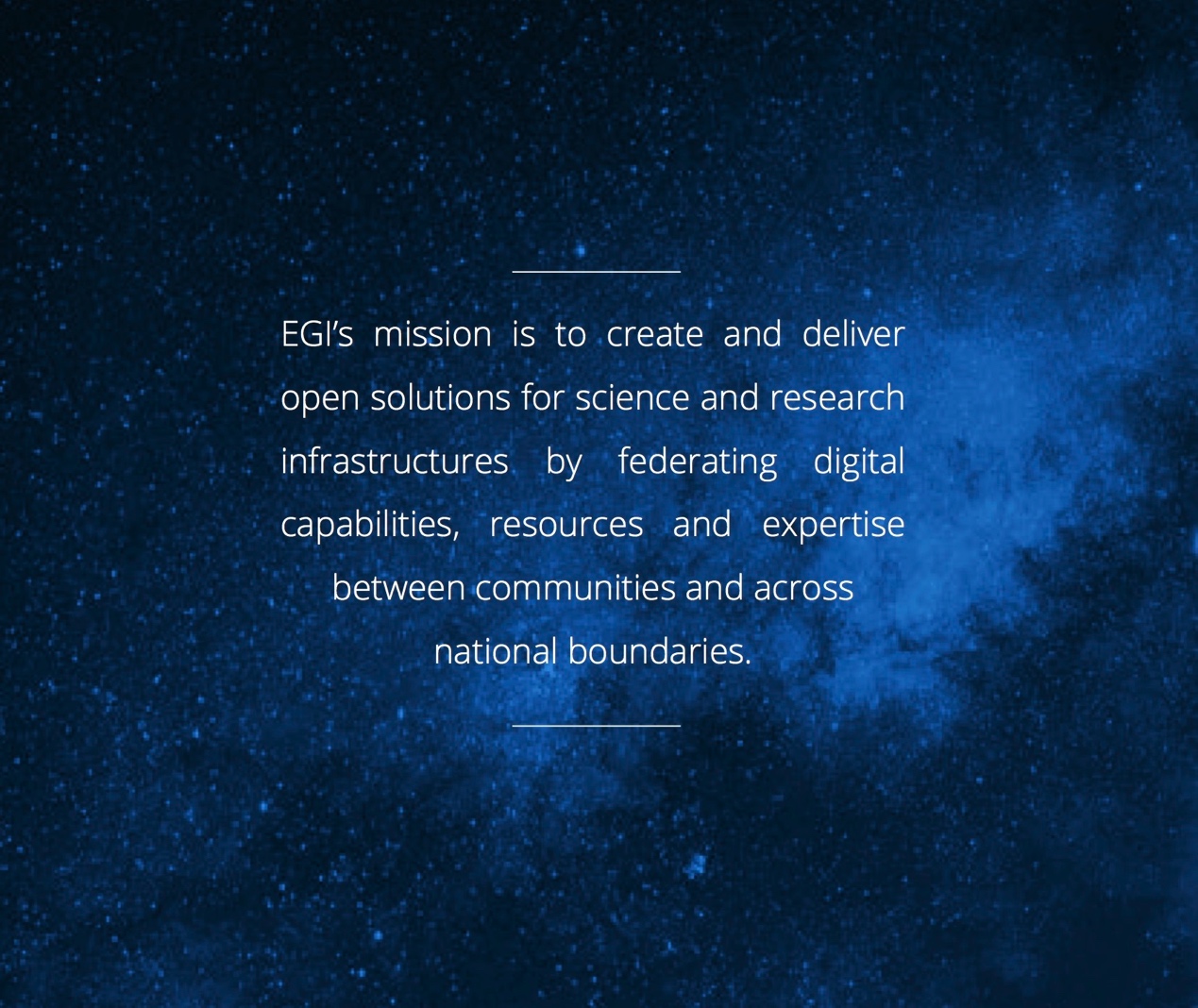 Introduction to EGI
[Speaker Notes: A globally distributed ICT infrastructure that federates the digital capabilities, resources and expertise of national and international research communities in Europe and worldwide.

EGI has delivered unprecedented data analysis capabilities to more than 48,000 researchers from many disciplines and is now committed to bring innovation to the private sector.]
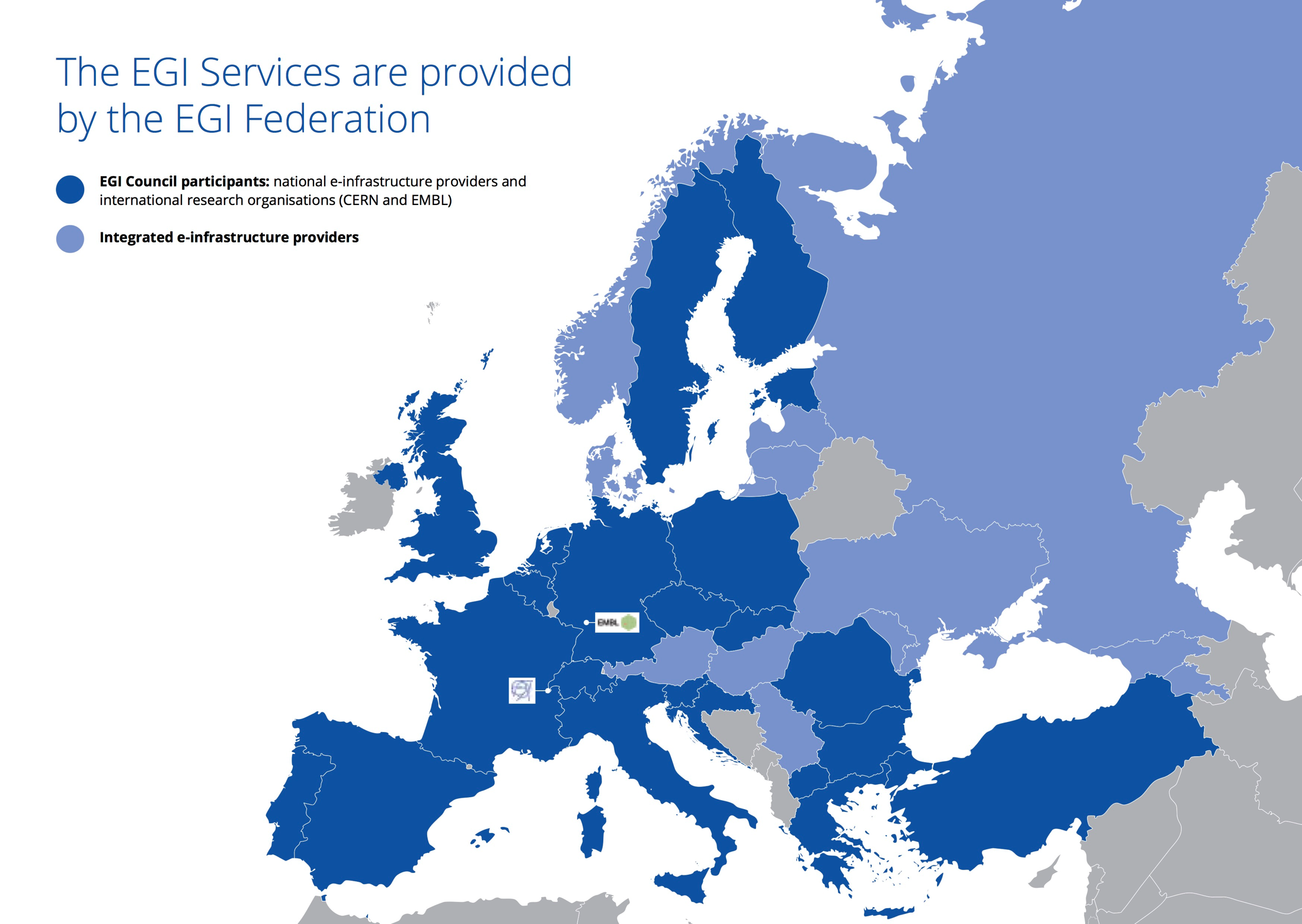 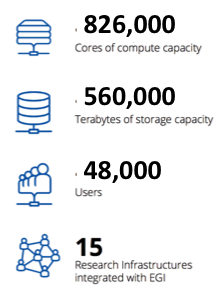 EGI Foundation
Introduction to EGI
[Speaker Notes: E-Infrastructures are geographically distributed computing resources and data storage facilities linked by high-performance networks. They allow scientists to share information securely, analyse data efficiently and collaborate with colleagues worldwide.  They are an essential part of modern scientific research and a driver for economic growth. 

EGI was established in 2010 building on over a decade of investment by national governments and the European Commission. EGI is a European-wide federation of national computing and data storage resources. Its aim is to support cutting-edge research, innovation and knowledge transfer in Europe. EGI federates resources from various resource centres, mainly from research insitutes and universities. These centres provide computer clusters, storage servers, applications and human support services for secure access and sharing. EGI provides these services to European researchers and their international collaborators.

EGI is coordinated by EGI.eu, a not-for-profit foundation based in Amsterdam and owned by EGI’s participants, the National Grid Infrastructures (NGIs).]
EGI Membership
Major national e-Infrastructures: 22 NGIs
EIROs: CERN and EMBL-EBI
EGI Foundation
(ERICs)
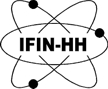 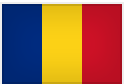 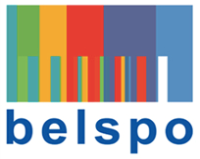 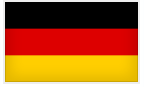 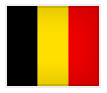 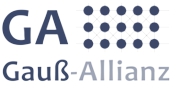 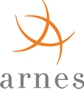 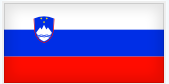 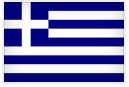 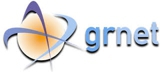 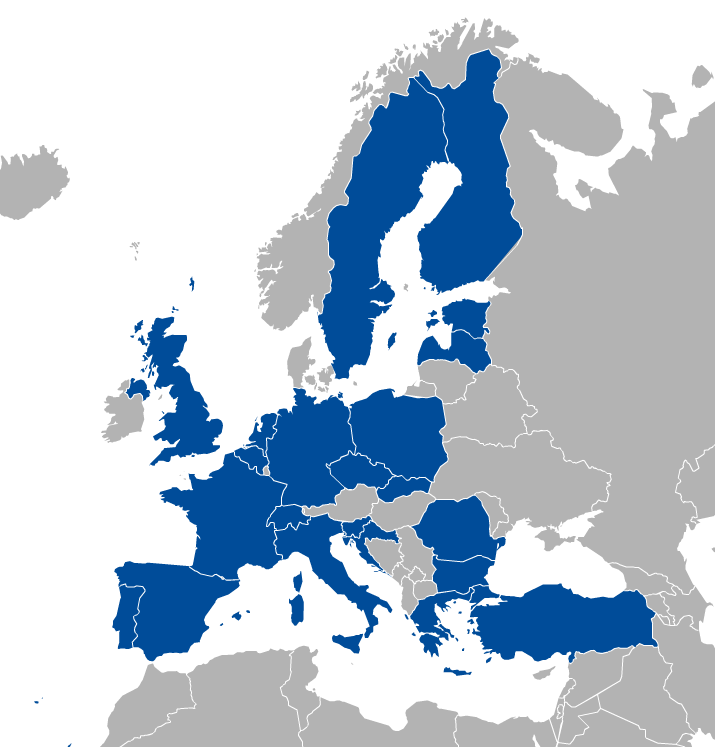 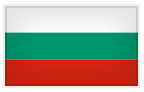 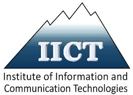 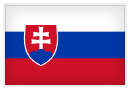 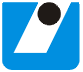 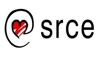 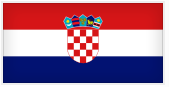 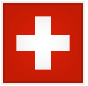 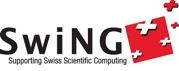 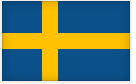 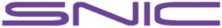 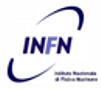 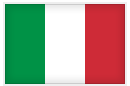 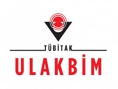 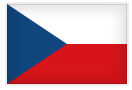 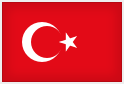 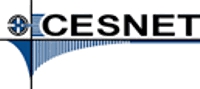 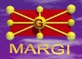 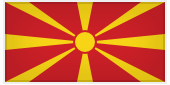 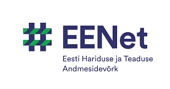 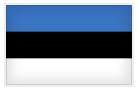 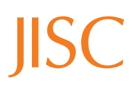 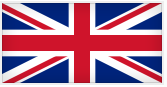 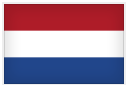 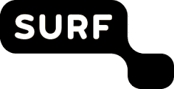 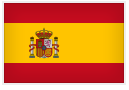 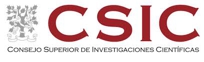 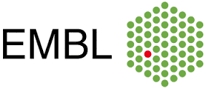 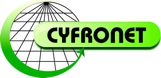 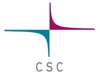 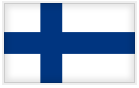 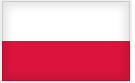 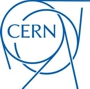 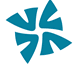 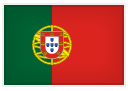 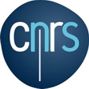 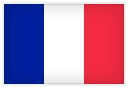 www.egi.eu/about/egi-foundation/
Introduction to EGI
International Partnerships
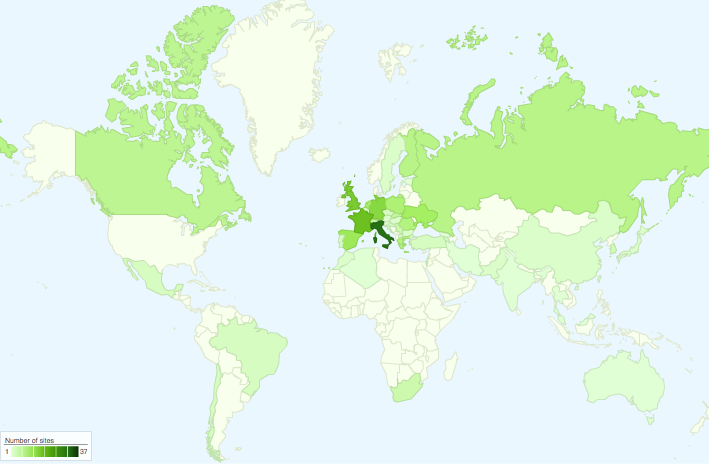 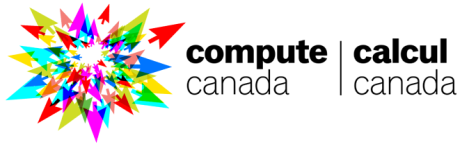 Canada
China Inst. Of HEP
Chinese Academy 
of Sciences
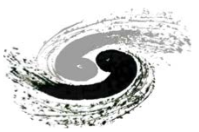 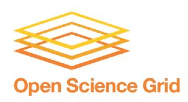 USA
India Centre for 
Development of 
Advanced Comp.
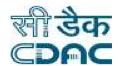 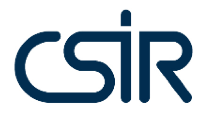 Africa and Arabia
Council for Scientific and 
Industrial Research, South Africa
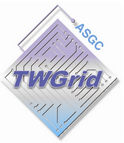 Asia Pacific Region
Academia Sinica
at Taiwan
Latin America
Universida de Federal do 
Rio de Janeiro
Ukraine
Ukrainian National 
Grid
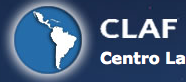 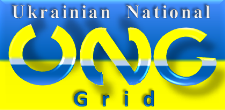 Introduction to EGI
EGI Federation, 2016 QR3The largest distributed compute e-Infra worldwide
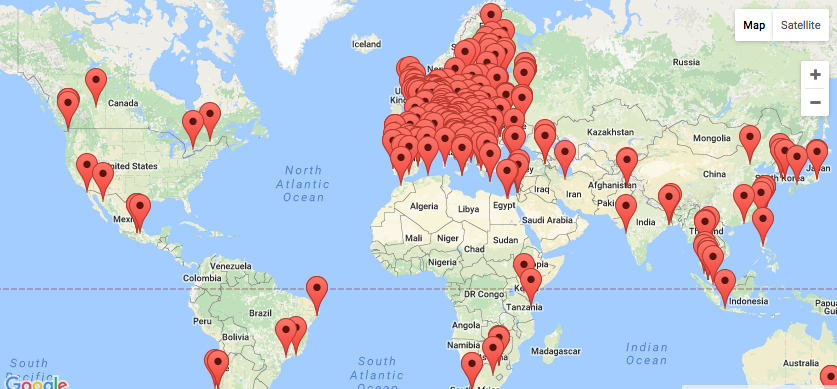 Introduction to EGI
Serving researchers and innovators
WLCG
ELI
CTA
ELIXIR
EPOS
EISCAT_3D
BBMRI
CLARIN
LOFAR
EMSO
LifeWatch
ICOS
EMSO
CORBEL
ENVRIplus
…
Size of individualgroups
PeachNote
CEBA Galaxy eLab
Semiconductor design
Main-belt comets
Quantum pysics studies
Virtual imaging (LS)
Bovine tuberculosis spread
Convergent evol. in genomes
Geography evolution
Seafloor seismic waves
3D liver maps with MRI
Metabolic rate modelling
Genome alignment
Tapeworms infection on fish
…
VRE projects
WeNMR
DRIHM
VERCE
MuG
AgINFRA
CMMST
LSGC
SuperSites Exploitation
Environmental sci.
neuGRID
…
Agroknow
CloudEO
CloudSME
Ecohydros
gnubila
Sinergise
SixSq
TEISS
Terradue
Ubercloud
…
ESFRIs,FET flagships
Industry,SMEs
‘Long tail’
Multinational communities
Introduction to EGI
EGI Service Catalogue
Compute
Cloud Compute 
Run virtual machines on demand with complete control over computing resources
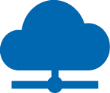 Cloud Container Compute
Run Docker containers in a lightweight virtualised environment
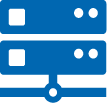 High-Throughput Compute
Execute thousands of computational tasks to analyse large datasets
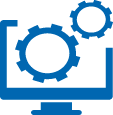  Aka. ‘Grid computing’
Storage and Data
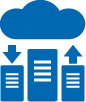 Online Storage 
Store, share and access your files and their metadata on a global scale
Archive Storage 
Back-up your data for the long term and future use in a secure environment
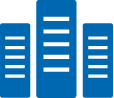 Data Transfer
Transfer large sets of data from one place to another
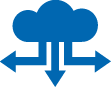 Training
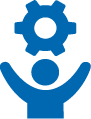 FitSM training
Learn how to manage IT services with a pragmatic and lightweight standard
Training infrastructure
Dedicated computing and storage for training and education
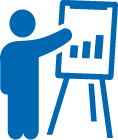 Powered by High-Throughput Compute
http://haddock.science.uu.nl/enmr/services/HADDOCK2.2/
HADDOCK
A web portal offering tools for structural biologists
Used to model the structure of proteins and other molecules. 
So far, HADDOCK processed + 130,000 submissions from over 7,500 scientists.
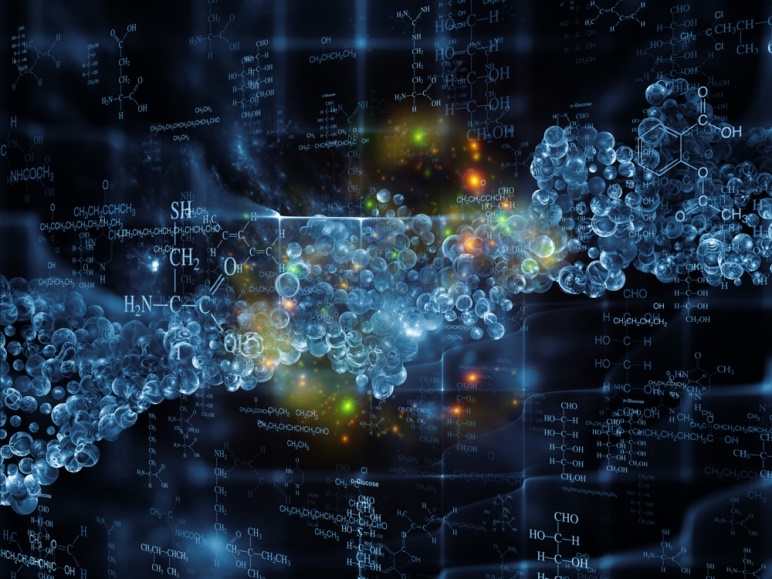 Read more...
WeNMR0 HADDOCK  relies on EGI resources
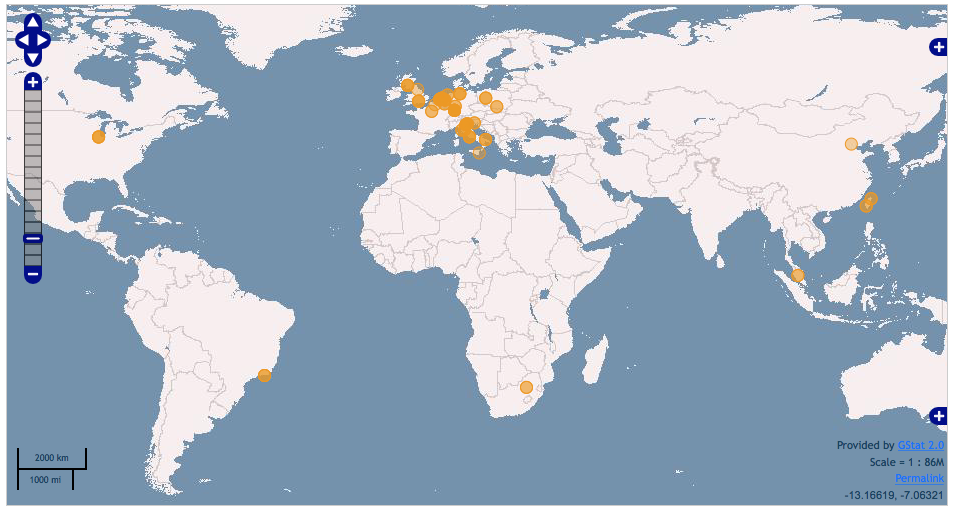 HADDOCK Portal
Workload manager (DIRAC)
EGI Clusters (CPU and GPU)
World-wide: > 120’000 CPU cores from 41 sites (EGI & OSG)
EGI Service Catalogue
with New Developments
Compute
Talk & Demo 2
Cloud Compute 
Run virtual machines on demand with complete control over computing resources
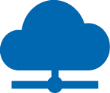 Cloud Container Compute
Run Docker containers in a lightweight virtualised environment
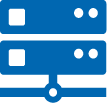 High-Throughput Compute
Execute thousands of computational tasks to analyse large datasets
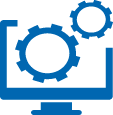  Aka. ‘Grid computing’
Storage and Data
Talk & Demo 1
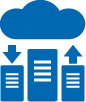 Online Storage 
Store, share and access your files and their metadata on a global scale
Federated Data Manager
Share, discover, and process data federated from different sources
Archive Storage 
Back-up your data for the long term and future use in a secure environment
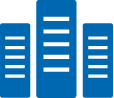 DataHub
Access key scientific datasets scalably
Data Transfer
Transfer large sets of data from one place to another
Content Distribution
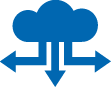 Deliver data in the most efficient way
Training
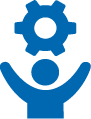 FitSM training
Learn how to manage IT services with a pragmatic and lightweight standard
Training infrastructure
Dedicated computing and storage for training and education
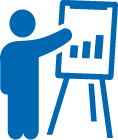 E-Infrastructure services enable the Open Science Vision
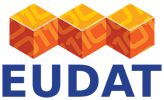 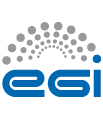 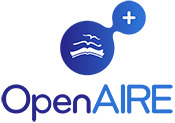 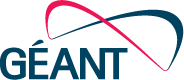 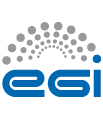 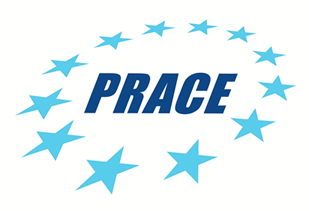 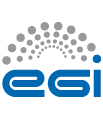 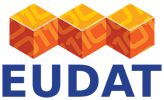 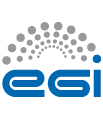 Courtesy of the European Commission
[Speaker Notes: Positioning EGI on the e-infrastructure landscape]
The European Cloud Initiative
European Open Science Cloud (EOSC)
Integration and consolidation of e-infrastructures
Federation of existing research infrastructures and scientific clouds
Development of cloud-based services for Open Science
Connection of ESFRIs to the EOSC

European Data Infrastructure (EDI)
Development and deployment of large-scale European HPC, data and network infrastructure

Widening access
SMEs, Industry at large, Government
14
Courtesy of the European Commission
OneData
Talk and demo by Giuseppe
Open Science Commons Vision
“Researchers from all disciplines have easy, integrated and open access to the advanced digital services, scientific instruments, data, knowledge and expertise they need to collaborate to achieve excellence in science, research and innovation.”
Open Science Commons paper
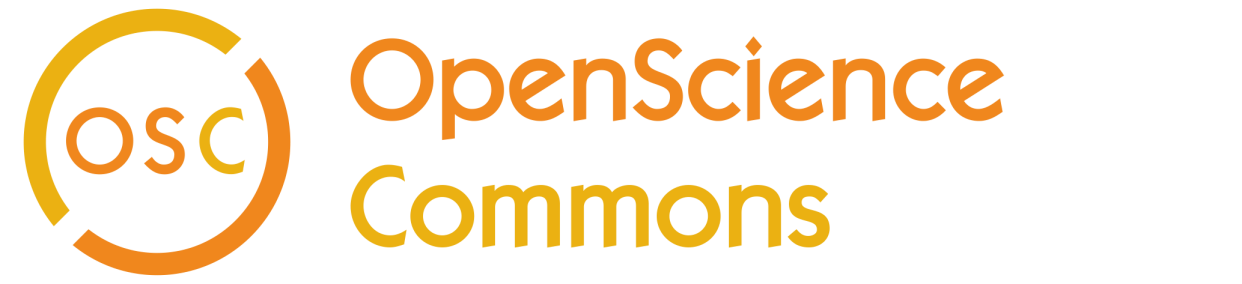 KENET Research Infrastructure workshop,  1st. December 2016,  Kenya
Open Data challenges
KENET Research Infrastructure workshop,  1st. December 2016,  Kenya
Before we start
EGI Open Data Platform (ODP)
Support EC Open Data Cloud vision
Integrate different data repositories available in a distributed environment
Offer the functionalities to make data open and link them to Open Data Catalogues
Onedata
Software stack for distributed data management platform developed externally to EGI
    www.onedata.org
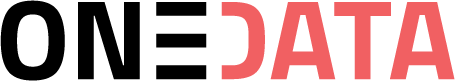 KENET Research Infrastructure workshop,  1st. December 2016,  Kenya
Open Data Platform – Users’  perspective
KENET Research Infrastructure workshop,  1st. December 2016,  Kenya
Open Data Platform – Interfaces
KENET Research Infrastructure workshop,  1st. December 2016,  Kenya
The EGI DataHub in a nutshell
EGI DataHub is the central point of access for the Open Data Platform. 
Makes existing large scale open data collections discoverable and available in an easy way for both EGI users and the general public
Supports fine-grained access policies
KENET Research Infrastructure workshop,  1st. December 2016,  Kenya
OneData: some basic concepts
Spaces – distributed virtual volume where users can organize their data
Each space has to be supported by at least one Provider, which means that this provider reserve a certain storage quota for this particular space.

Spaces can be shared with other users and even exposed to the public.
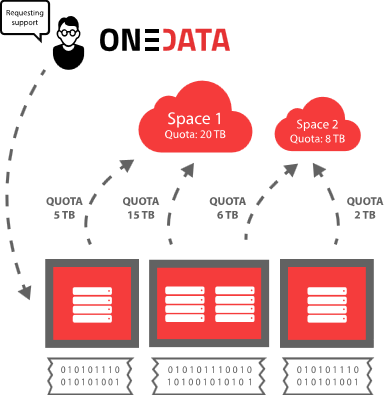 KENET Research Infrastructure workshop,  1st. December 2016,  Kenya
OneData: some basic concepts
Providers – entities who support spaces with storage resources
Any centre can become a provider by installing OneProvider service, attaching some resources and registering it in OneZone service
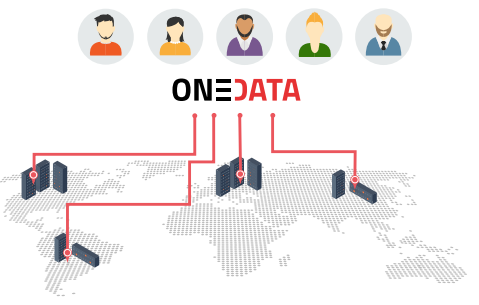 KENET Research Infrastructure workshop,  1st. December 2016,  Kenya
OneData: some basic concepts
Zones – federations of providers
Any organization, community or users group can deploy their own Onezone service
Onezone is responsible for authentication and authorization of users
It allows providers from different zones to interact with each others and share data
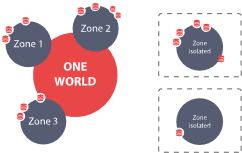 KENET Research Infrastructure workshop,  1st. December 2016,  Kenya
OneData: user interfaces
User web interface
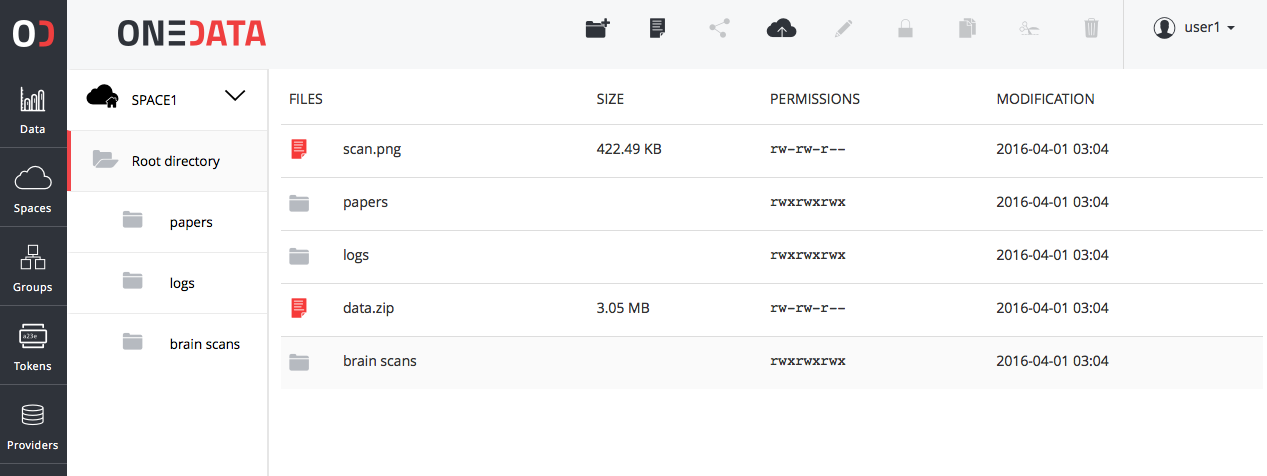 User command line interface
OneData provides also the oneclient CLI
KENET Research Infrastructure workshop,  1st. December 2016,  Kenya
Open Data Platform – The big picture
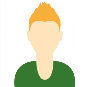 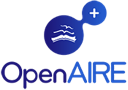 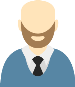 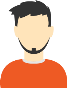 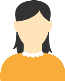 DOI Registrar (e.g. DataCite)
Community Portal
EGI User 1 (VO x)
Anonymous 
User 1
EGI User 2
(Onedata space)
Anonymous 
User 2
REST
Web GUI
POSIX
HTTP
OAI-PMH
CDMI
REST
Space Manager
Space Manager
Open Data Manager
Metadata Registry
OAI-PMH Data
Provider
Authentication and Authorization
Long Term Retention
Open Data Platform
Generatore AIP package for abc
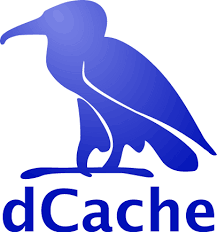 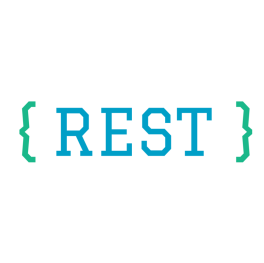 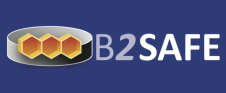 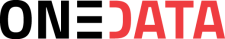 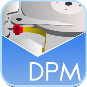 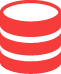 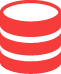 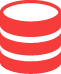 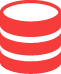 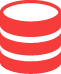 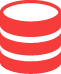 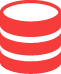 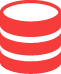 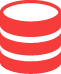 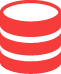 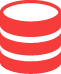 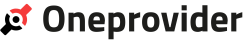 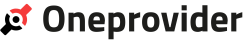 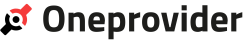 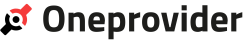 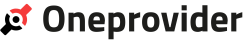 EGI Site 1
EGI Site 2
EGI Site 3
Cloud storage
EUDAT
KENET Research Infrastructure workshop,  1st. December 2016,  Kenya
Open Data Platform – Demo
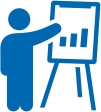 Browse Copernicus data stored in the EGI DataHub
KENET Research Infrastructure workshop,  1st. December 2016,  Kenya
Federated Cloud
Talk (Gergely)
Cloud computing - Key terms
Services and solutions delivered and consumed in real time over the Internet
(Some of the) benefits
Virtualisation – Platform-independence; Self-servicing
Scalability – ‘Pay-as-you-go’; Multi-tenant allocation
Predictability – Versioning of VMs and contextualisation scripts
Abstractions – IaaS, PaaS, SaaS
Open source – KVM, OpenStack, OpenNebula, …
App
App
App
OS
Cloud management framework
Hardware
Virtualized Stack
Storagevolume
VMimage
SoftwareAppliance
Virtual Appliance
VM image
Meta data
Contextualisation script
Software
How to start
What is a cloud federation? – A ‘definition’
Practice of interconnecting cloud service providers. Motivations:
Data locality; Data privacy; Shared investment; Distributed expertise, …
Multiple cloud sites with some sort of interconnection(s). Examples:
Every cloud registered in a single catalogue
Single VM image catalogue for users
Support for the same image format
Automated distribution of VM Images to the federated clouds
Single sign-on for users
Harmonised operational practices
Cloud configurations, integrated monitoring, accounting, etc.
Integrated support model
Ticketing system, consultancy, training
EGI Federated Cloudcan do all this
EGI Federated Cloud
Grid of clouds
Unified user interfaces
Harmonised operational behaviour
Clouds and their interconnections are based on open standards, open technologies

Infrastructure  Access onlineAND technology  Deploy at your site
Benefits, technologies
VM and block storage management:
Object storage management (optional):
CDMI - on any site
  OpenStack SWIFT – on OS sites
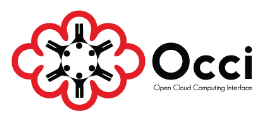 - On every site
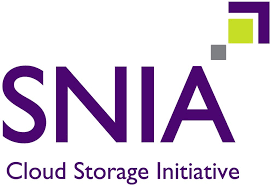 OpenStack Nova - On OS sites
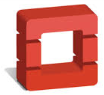 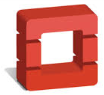 Harmonisedoperation
Uniformuser interfaces
OpenNebula
OpenStack
Cloud registry
Information system
Virt. Machine marketpl.
Usage accounting
Access control
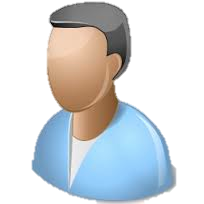 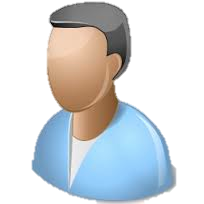 Synnefo
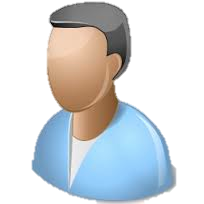 OpenStack
OpenNebula
OpenStack
Inside a cloud site – Technical slide
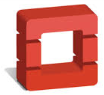 OpenStack Nova
Manageinstances
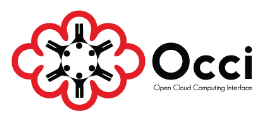 Uniform interfaces and behaviour
Accounting (APEL)
AAI(PERUN)
Service registry (GOCDB)
Information system (BDII)
Monitoring (ARGO)
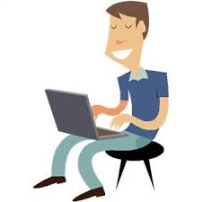 Cloud Site 
(OpenStack)
Cloud Site 
(Synnefo)
Cloud Site 
(OpenNebula)
Operation services
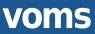 Share & endorseVM images (OVF)
Cloud Providers
EGI e-infrastructure operation tools
Imagereplication(VMCatcher)
Virtual Appliances Catalog (AppDB)
VM image in the VO image list
The current infrastructure
Today:
22 providers from 14 NGIs
15 OpenStack
6 OpenNebula
1 Synnefo
~6.000 cores in total
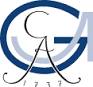 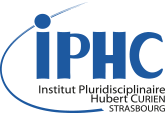 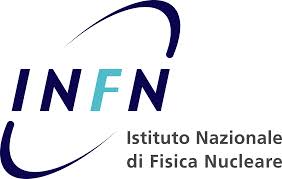 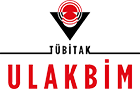 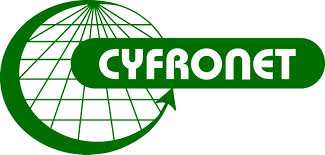 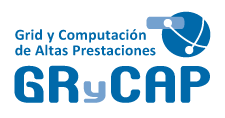 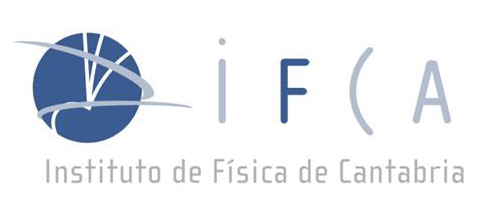 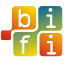 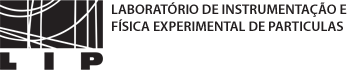 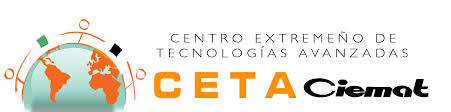 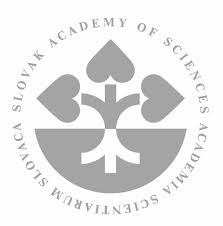 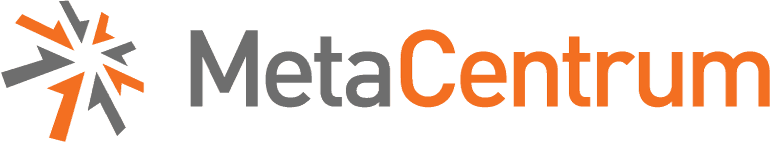 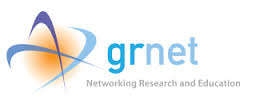 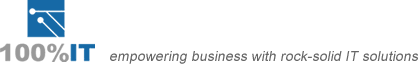 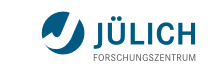 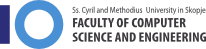 Access to the Federated Cloud: Virtual Organisations
VO 1(cloud a, b, c)
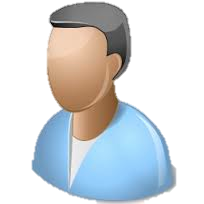 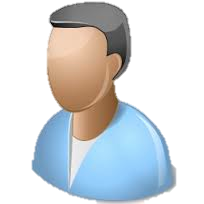 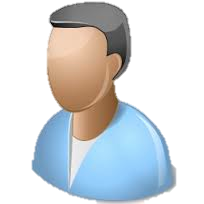 VO 2(cloud b, c, d, e)
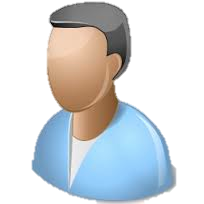 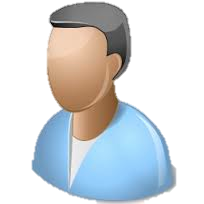 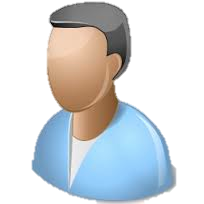 Generic VOs – e.g. fedcloud.egi.eu  Incubator for new users
Community-specific VOs – e.g. CHIPSTER, Highthroughtputseq, EISCAT, etc. (with SLAs & OLAs)

Browse VOs at http://operations-portal.egi.eu/vo/search (both grid and cloud)
The typical user workflow
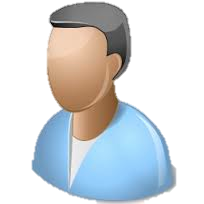 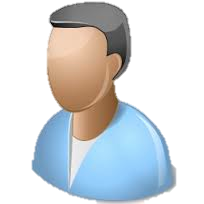 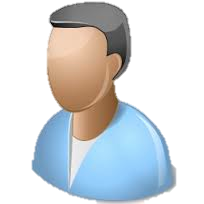 Clouds in your Virtual Organisation(e.g. fedcloud.egi.eu)
Application Portal, framework, SaaS, etc..
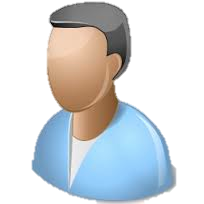 Visuallookup
OCCI or Novacalls (GUI/CMD/API)
OCCI or Novacalls (CMD/API)
Programmaticlookup (API)
VM
Storage
VM
Appliances Marketplace (AppDB)
VM
VM
VM
VM
VM
VM
VM
VM
VM
VM
VM
VM
Virtual/Software Appliances of your Virtual Organisation
VM
VM
VM
[Speaker Notes: Remark: The Virtual Appliances Catalogue does not store physically the VMs. It stores only references and metadata about the VMs. The VMs are physically stored elsewhere – e.g. third party HTTP server, EGI Repository]
Typical usage models
Compute and data intensive workloads
Batch or interactive (e.g. Jupiter notebook) with scalable and customized environments
Service Hosting
Long-running services (e.g. web server, database, application server)
Datasets repository
Store and manage large datasets (in a storage volume)
Disposable and testing environments
Host training environments, test applications
Combined models
Combine usage models in a single application
Scalable Service hosting
Block Storage RAID
Web 
Server
Data
Server
Worker
Worker
Worker
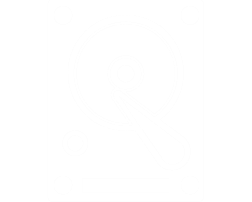 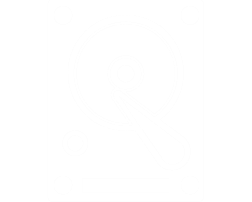 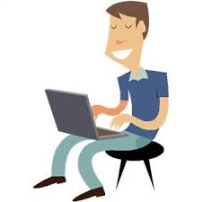 attach
End User
mount
spawns
analyse
data
Object Storage*
Scalable Compute and data processing
* Object storage (CDMI or other) is not available on every site
Example: Chipster
Complex deployment through contextualisation
shared block storage exported as NFS up to 1 TB
Analysis software contains over 300 analysis tools for NGS, microarray, proteomics and sequence data.
EGI FedCloud Resource Provider
Chipster
VM
Chipster
VM
NFS
Server
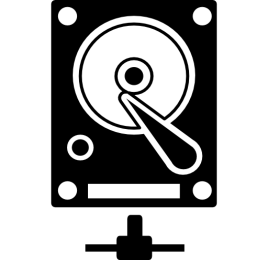 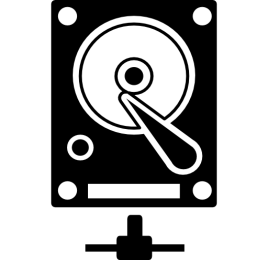 Tools 
Volume
Data
Volume
Demo
(Giuseppe)
Next steps
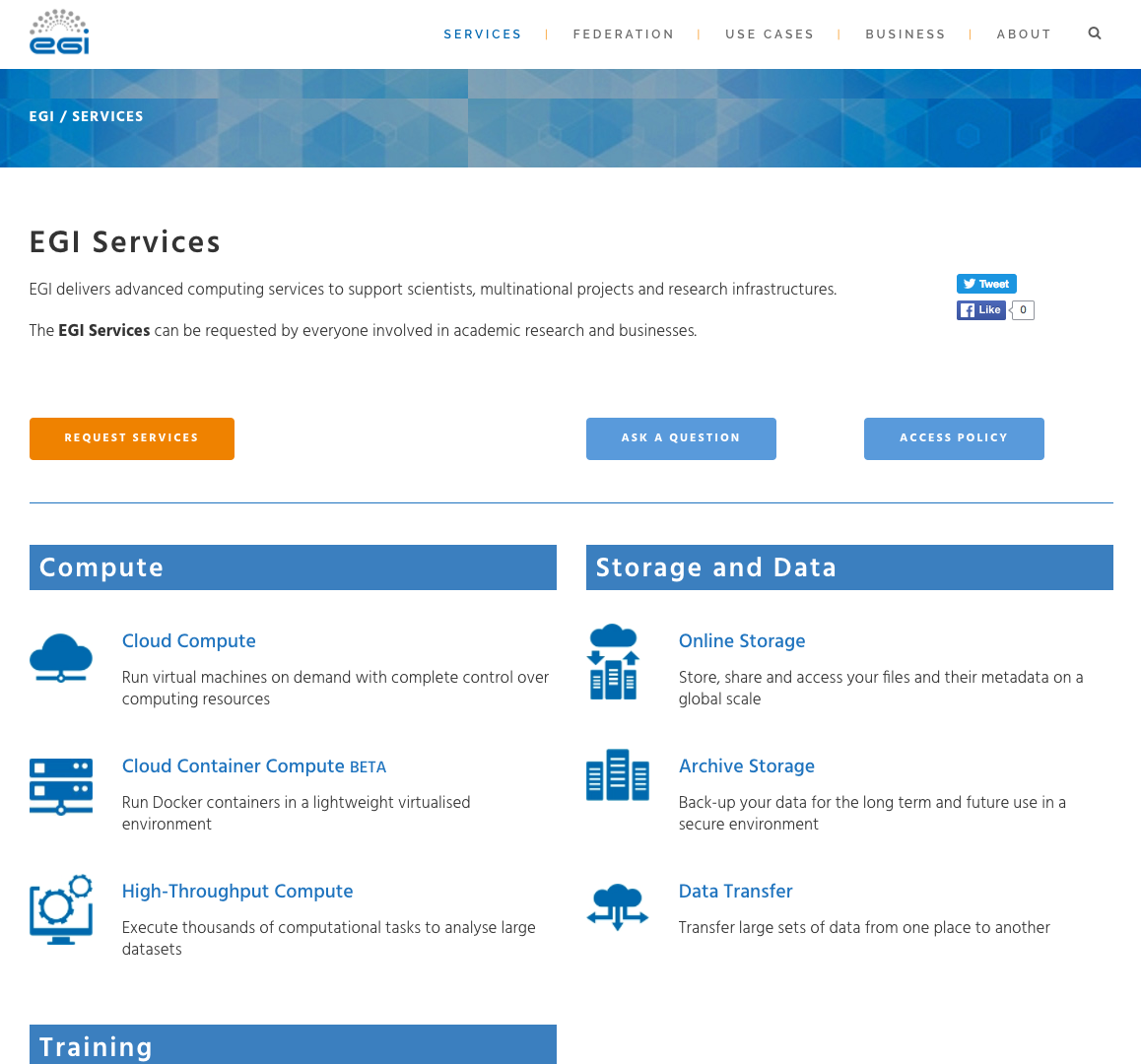 Practicalities
Through national partners  Working with Kenet
Central allocations
EGI Federated Cloud: fedcloud.egi.eu Virtual Organisation
https://wiki.egi.eu/wiki/Federated_Cloud_user_support 
To be opened soon: Easy Access platform
Community-specific allocations
https://operations-portal.egi.eu/vo/search 
Request a new allocation: Through Website

For access matters: 
Contact the User Community Support Team: support@egi.eu
Thank you!
Get in touch!
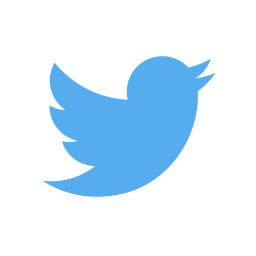 @EGI_eInfra
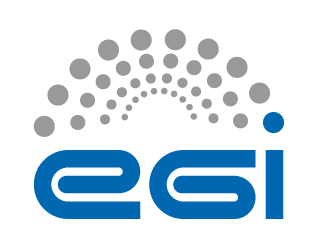 EGI Foundation • Science Park  140 • 1098  XG Amsterdam •

 The Netherlands
+31 (0)20 89 32 007 • egi.eu